绿色潮流时尚
活动策划PPT模板
20XX
OfficePLUS
汇报人
PART01
活动介绍
目录
PART02
活动流程
PART03
预算费用
PART01
活动介绍
EVENT PLANNING
活动小组
主持司仪
活动组织
抽奖设置
OFFICIATING
OFFICIATING
OFFICIATING
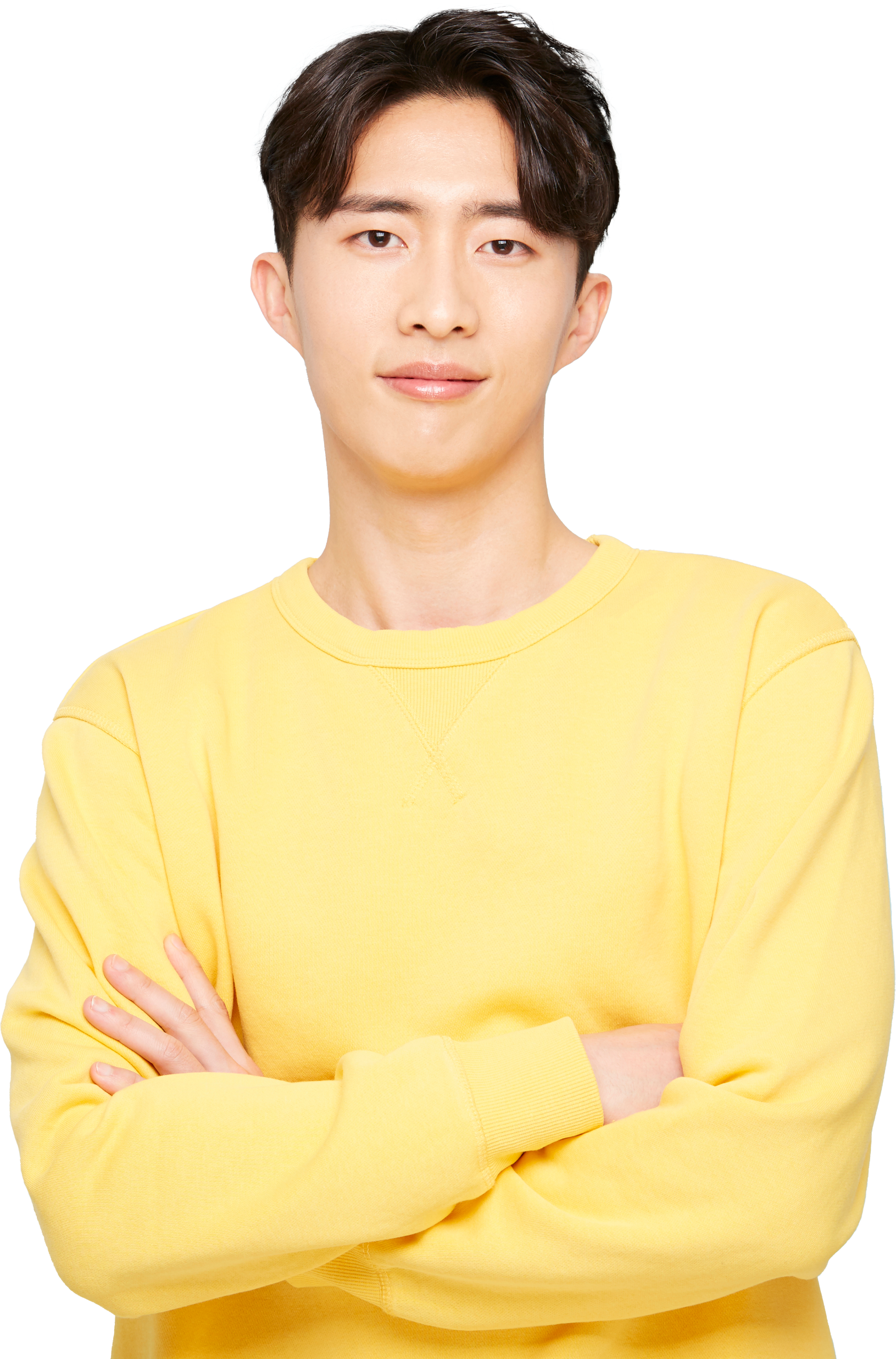 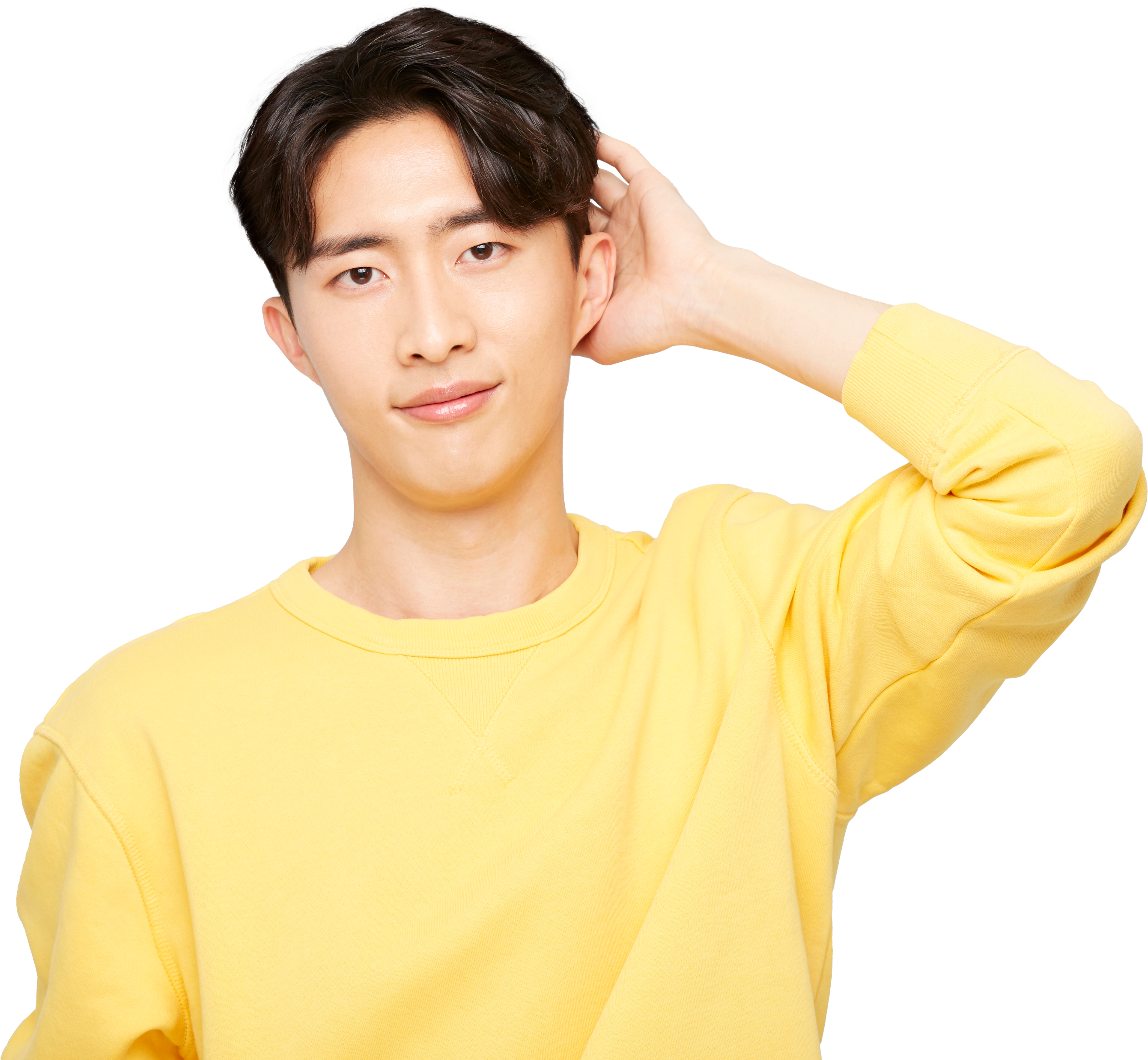 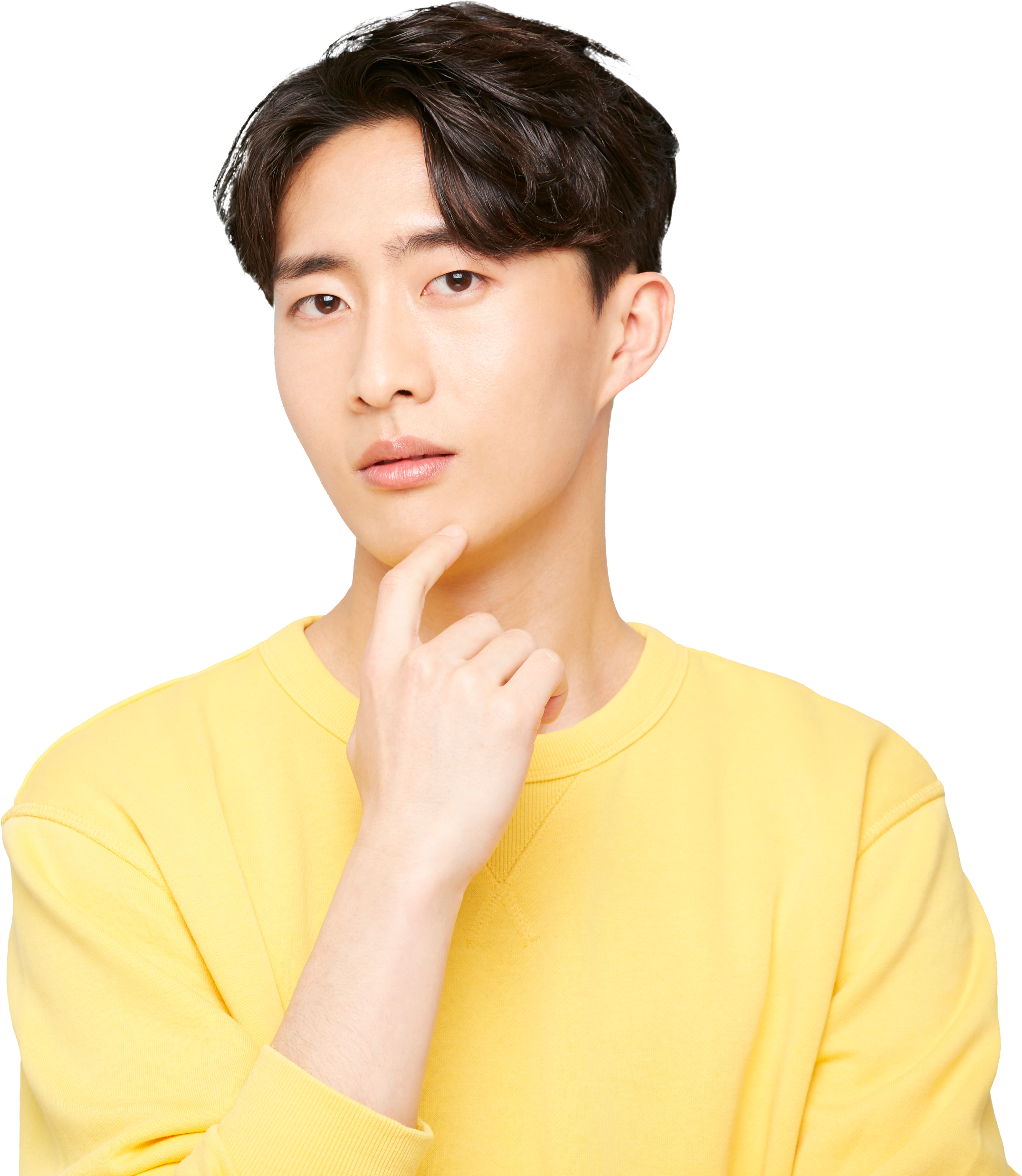 真男人从不回头
真男人从不回头
真男人从不回头
王小二
王小三
王小四
活动目的
EVENT PLANNING
01
02
丰富学生课余生活
培养一定的创新意识
有利于调动全校学生的积极性，展现个人风采
给广大在校学生提供展示自身才华的舞台和锻炼
03
04
繁荣校园文化
培养和挖掘人才
有利于开拓学生思维，培养学生
的创新能力、协作精神
通过举办本大赛，培养选拔富有创新思维的人才
活动背景
EVENT PLANNING
校园活动已经发展到如火如茶的境界
随着“校园活动”的普及，校园活动从20XX年开始新起，至今已经发展到如火如茶的境界，已经成为活动业态中重要的组成部分，各类产业的投入也越来越大，社会对校园活动的重视也越来越多。并且不管是个人，媒体、校园都相继接受了校园活动这种方式和概念。

校园活动作为一个已经被认可的朝阳产业，带动的是整个产业链的发展，但是由于至今各类法规、管理、配套措施的不到位，还没有真正形成产业化运作，产业链上的各部分都在单打独斗或者有限联合，缺少一个真正的从上游到下游的联合平台。而自驾游展是解决这一问题的有效平台，整合了旅游局、景区、媒体、车辆、酒店、租车、保险、自驾游相关产品、汽车俱乐部、车辆
救援等资源，面向广大车主，提供一个全面的选择平台，而这些提供自驾游服务的
企业又可相互进行联合，从而更好的提供为车主接受的产品。
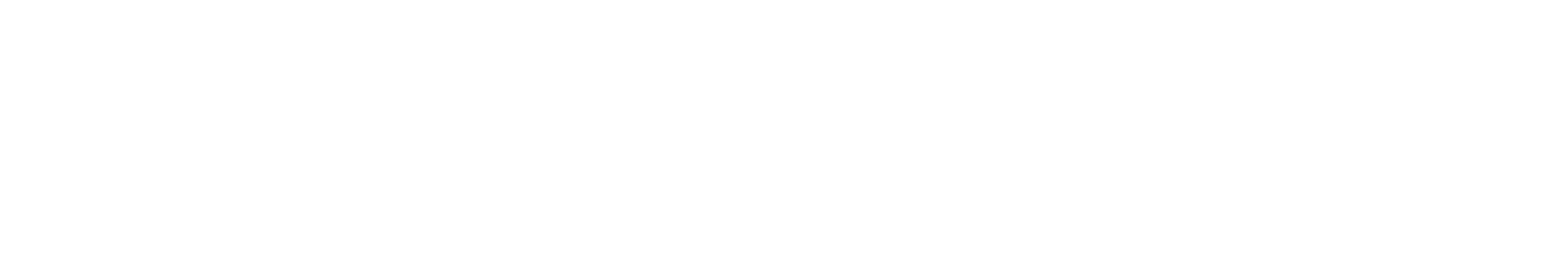 活动概述
EVENT PLANNING
01
02
03
参与方式
奖品设置
活动安排
网络专题报名：男生报名我是暖男，通过活动专题页“我是暖男”通道自行上传参赛照片并附带暖男厨神宣言进行报名，工作人员审核通过后上传展示，即可参与网络人气投票
凡参与活动，进入人气前100名的选手，均可享受3000元可转让额外购房优惠券一张和精美充电宝一台。
活动时间
9月25日
报名阶段
9月25日
落地海选
10月18日
入选名单
10月26日
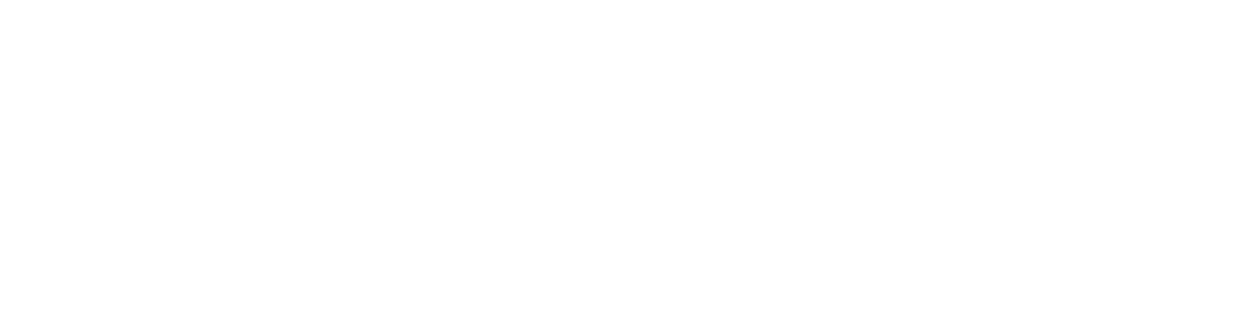 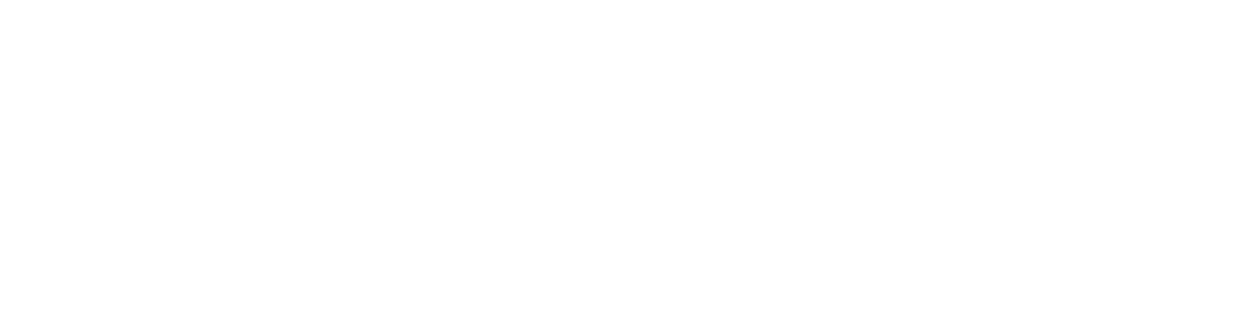 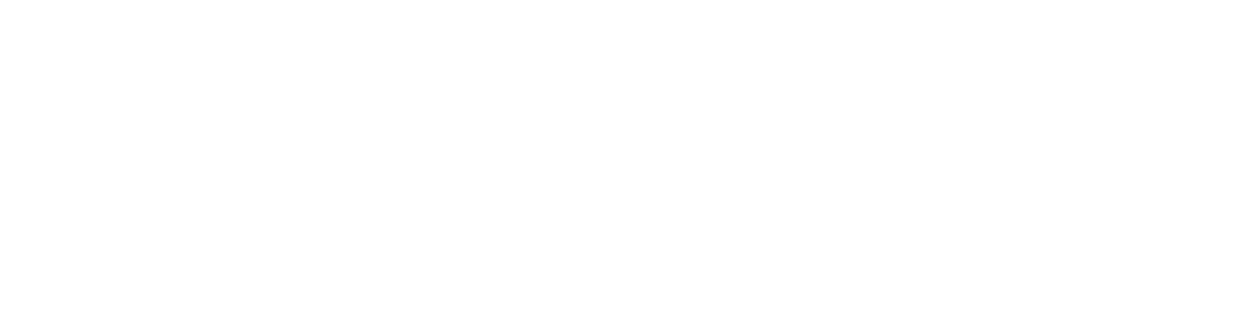 巅峰对决
10月26日
活动奖品
EVENT PLANNING
EVENT PLANNING
EVENT PLANNING
EVENT PLANNING
EVENT PLANNING
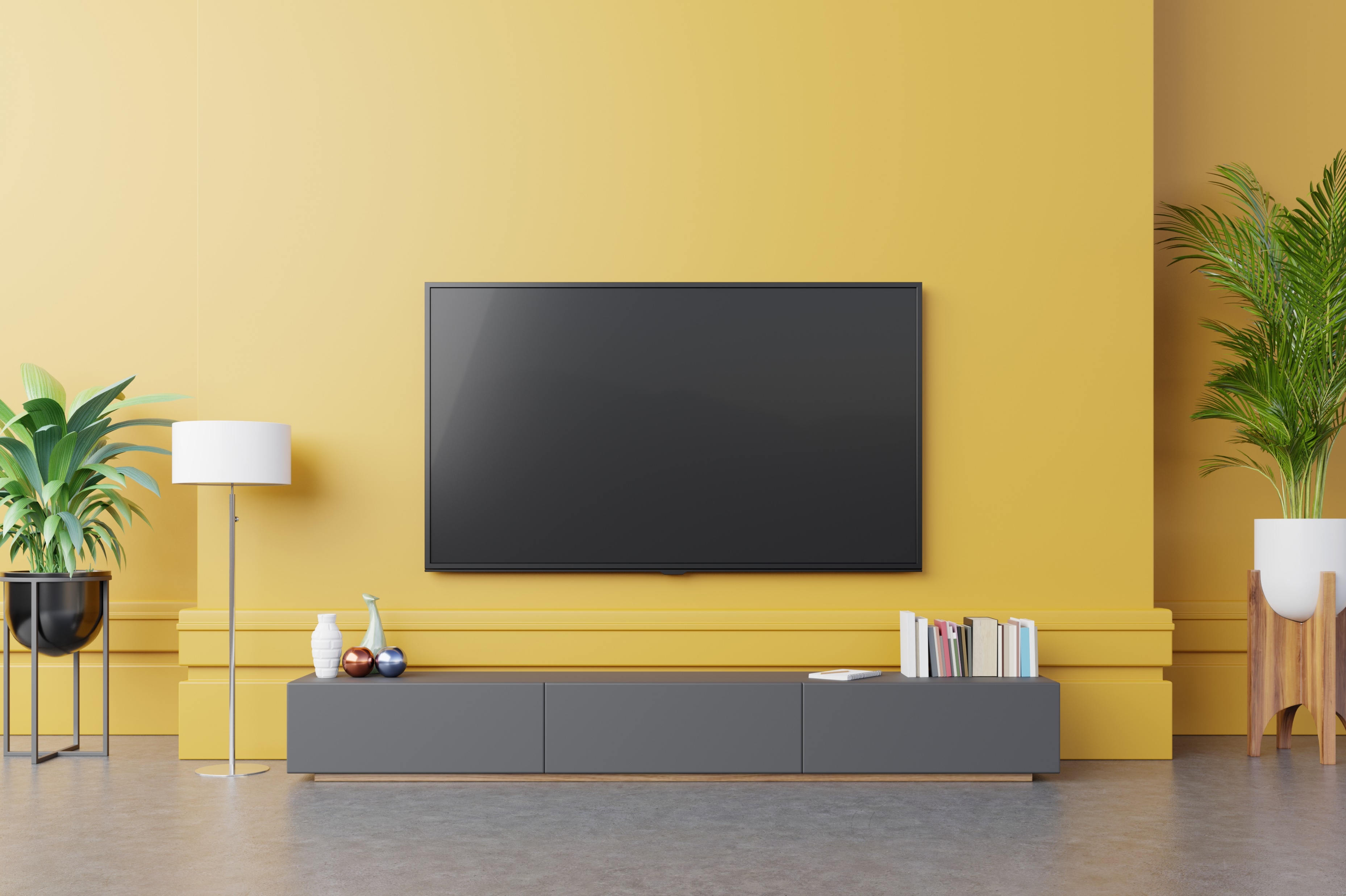 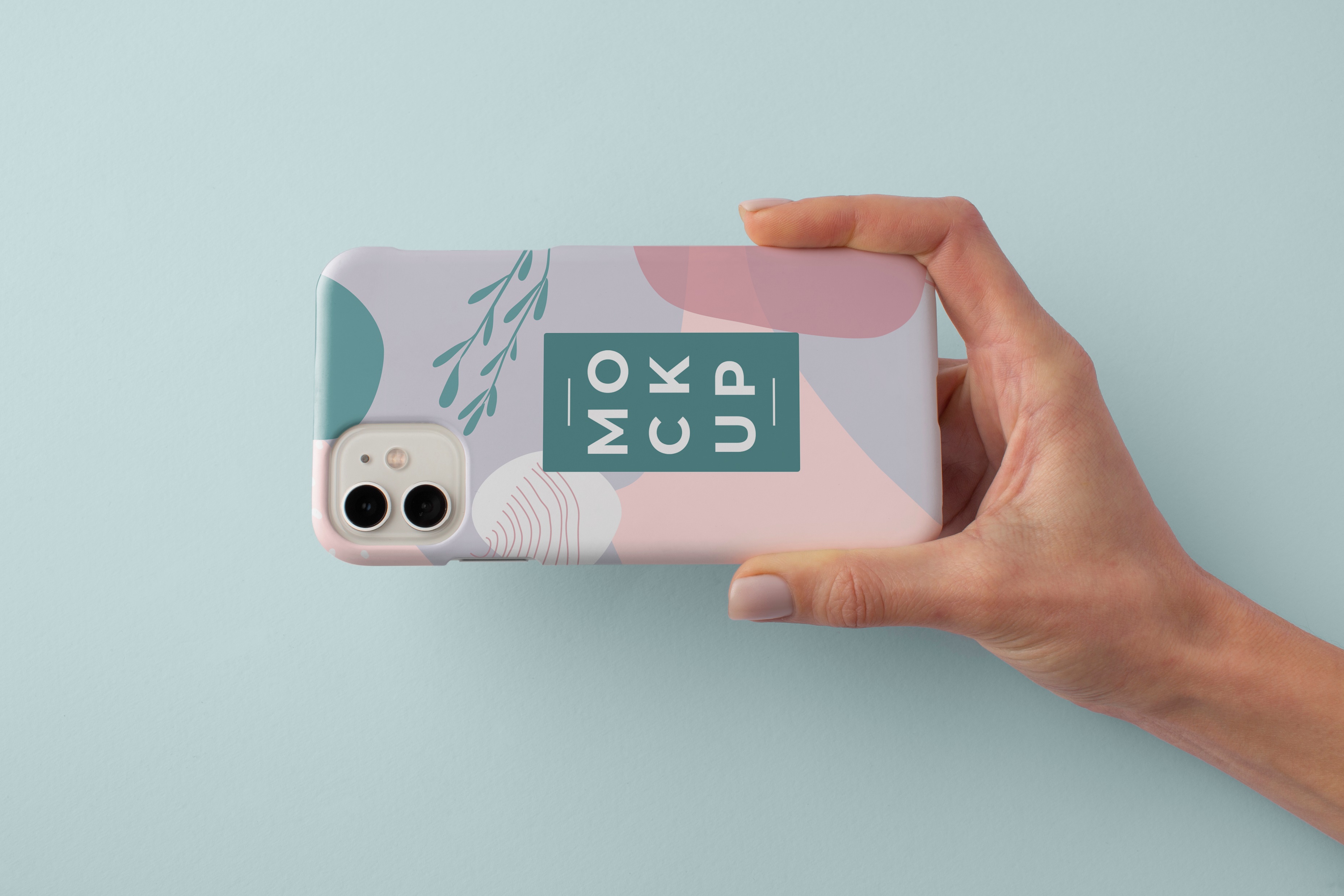 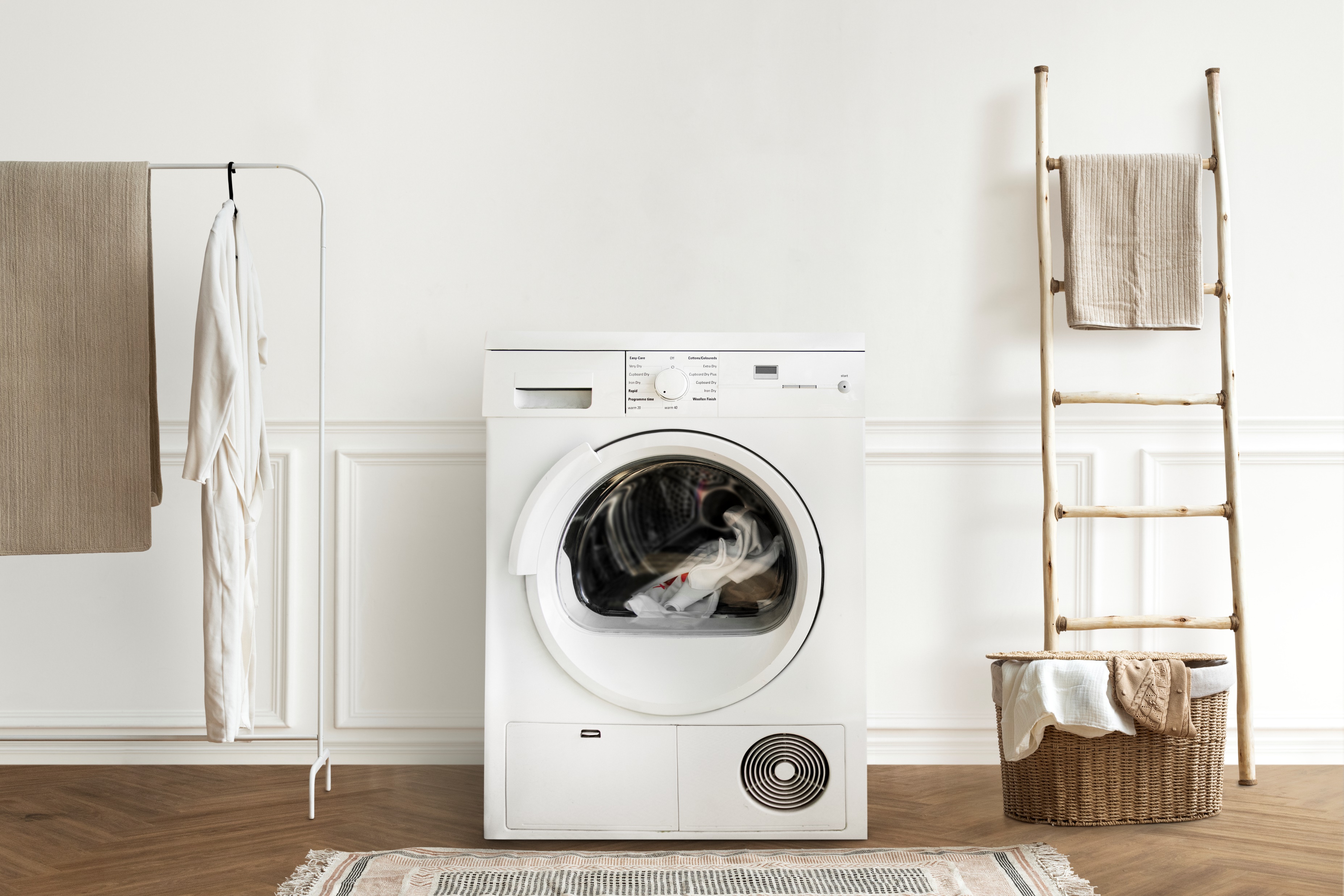 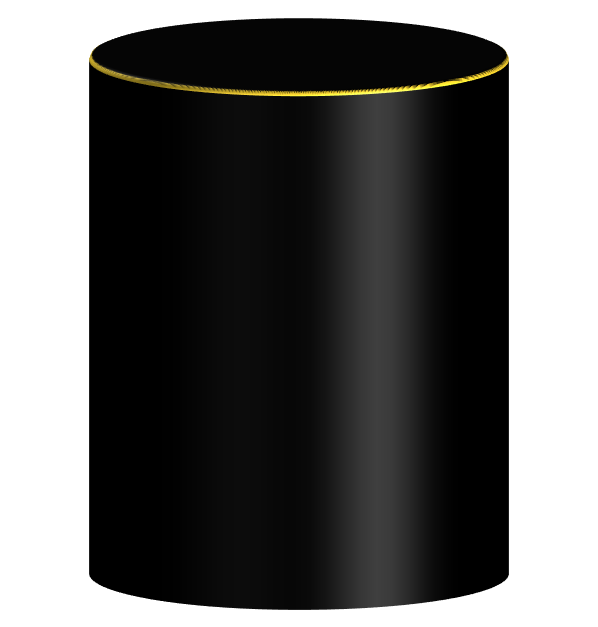 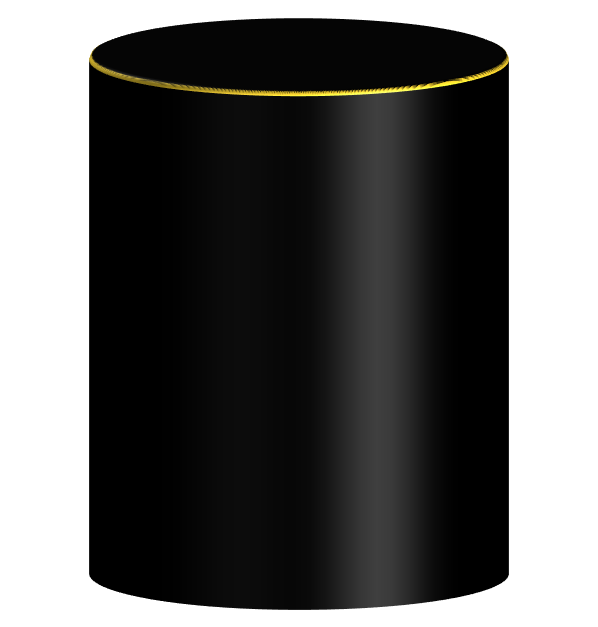 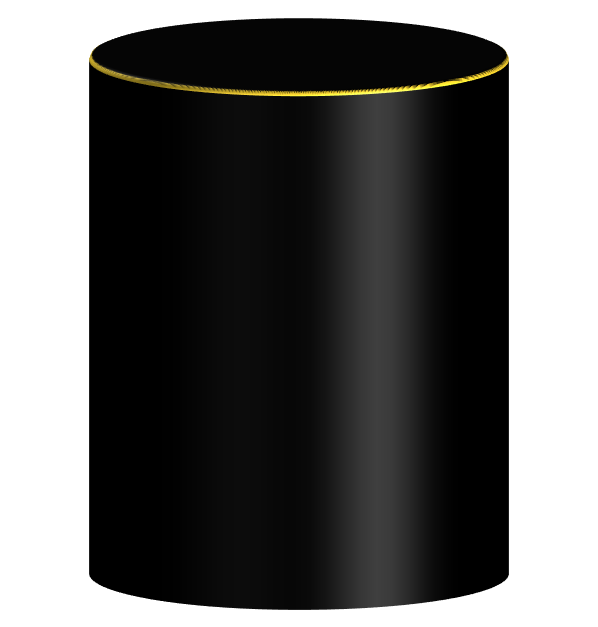 一等奖
三等奖
二等奖
Officeplus电视机
Officeplus手机
Officeplus洗衣机
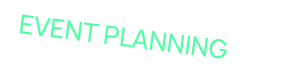 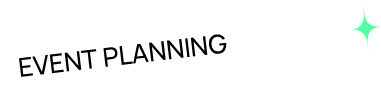 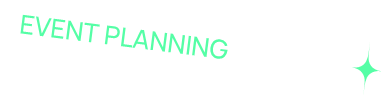 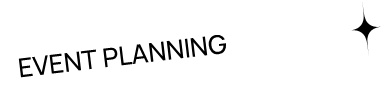 Officeplus电视机
组织架构
EVENT PLANNING
项目总指挥
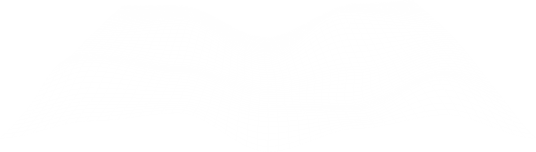 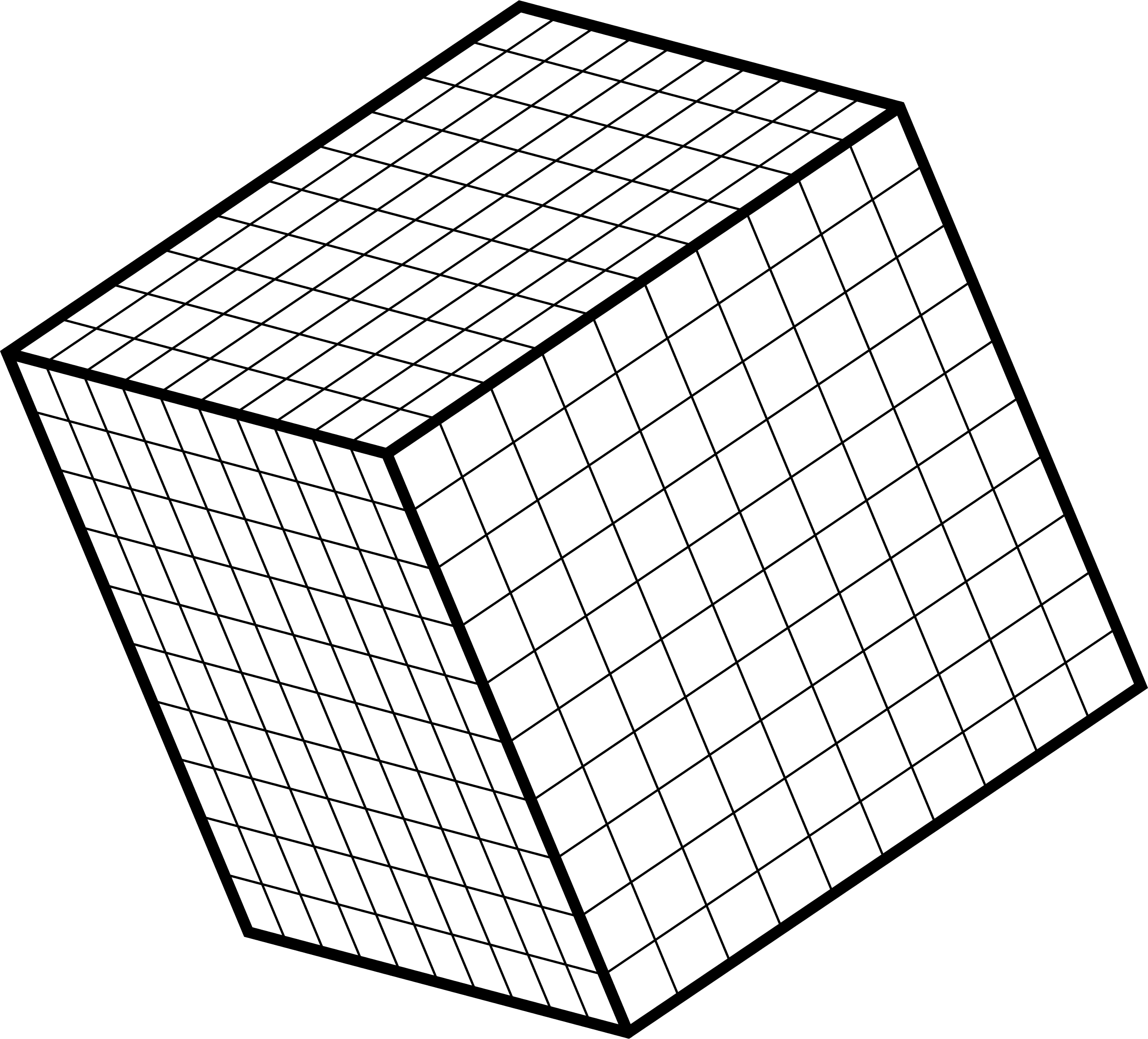 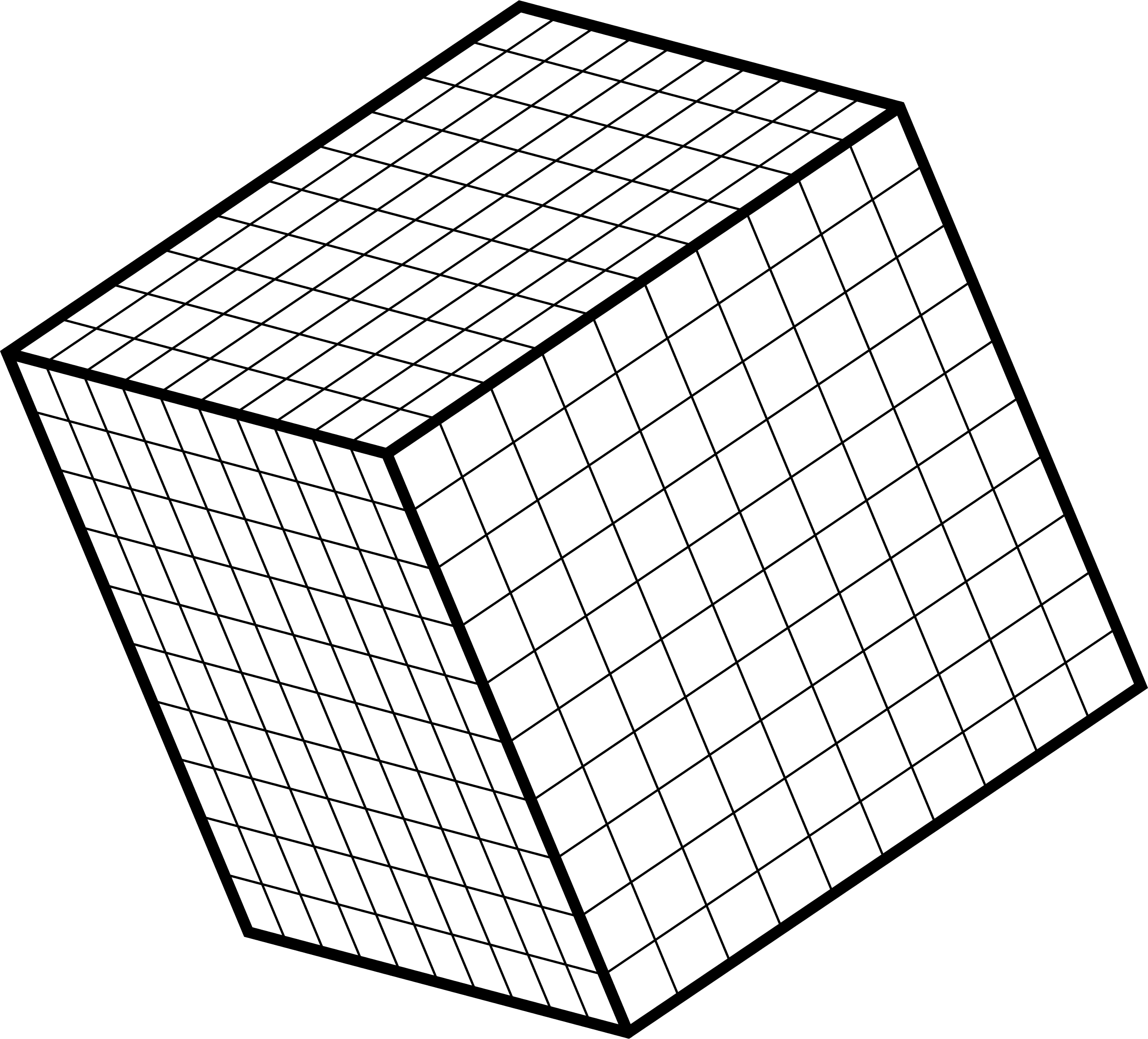 物资管理中心
新闻管理中心
人员管理中心
礼仪人员
物品购买
媒体联络
来宾接待
媒体接待
现场布置
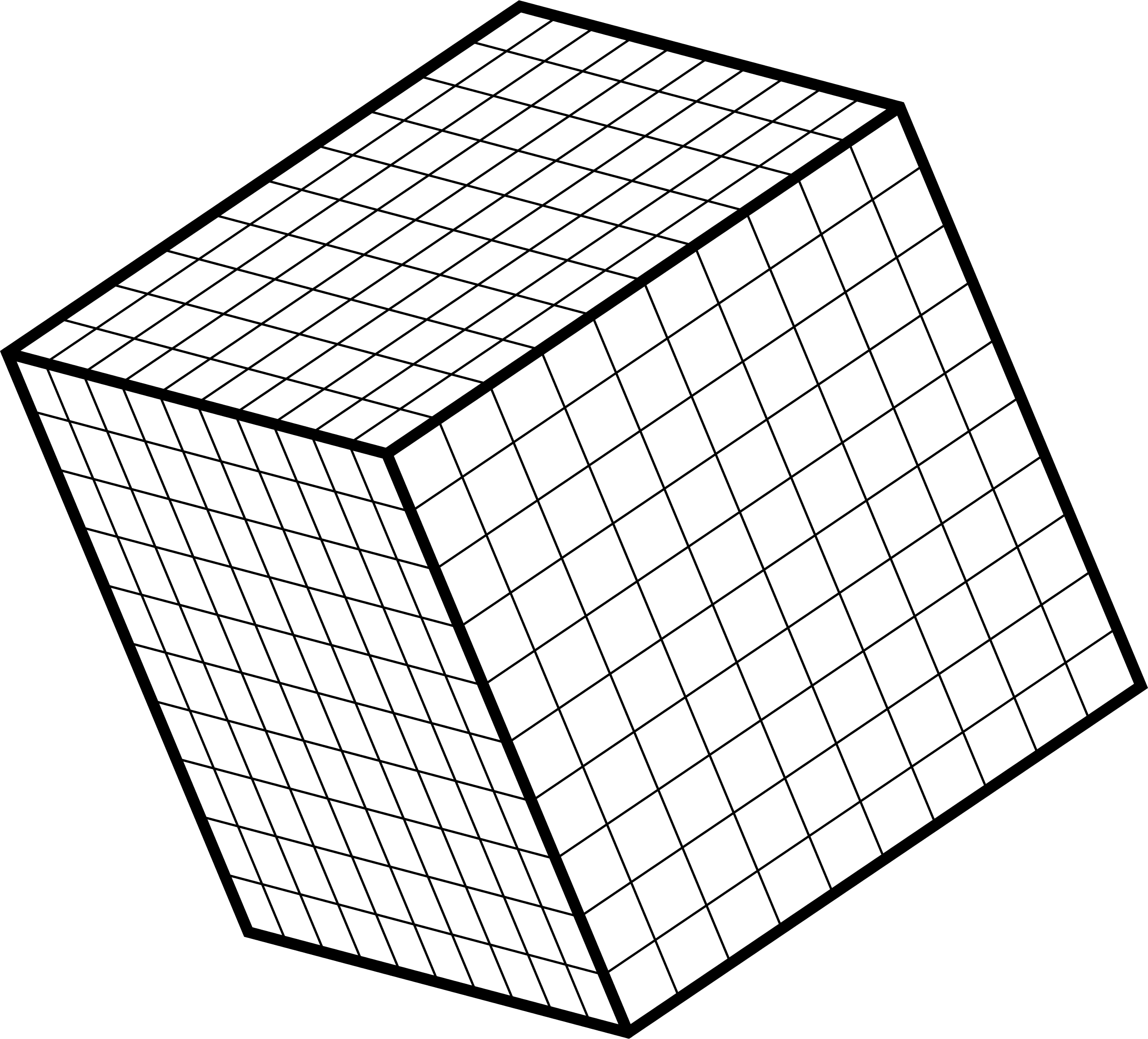 媒体沟通
工作人员
游戏设施
赞助伙伴
EVENT PLANNING
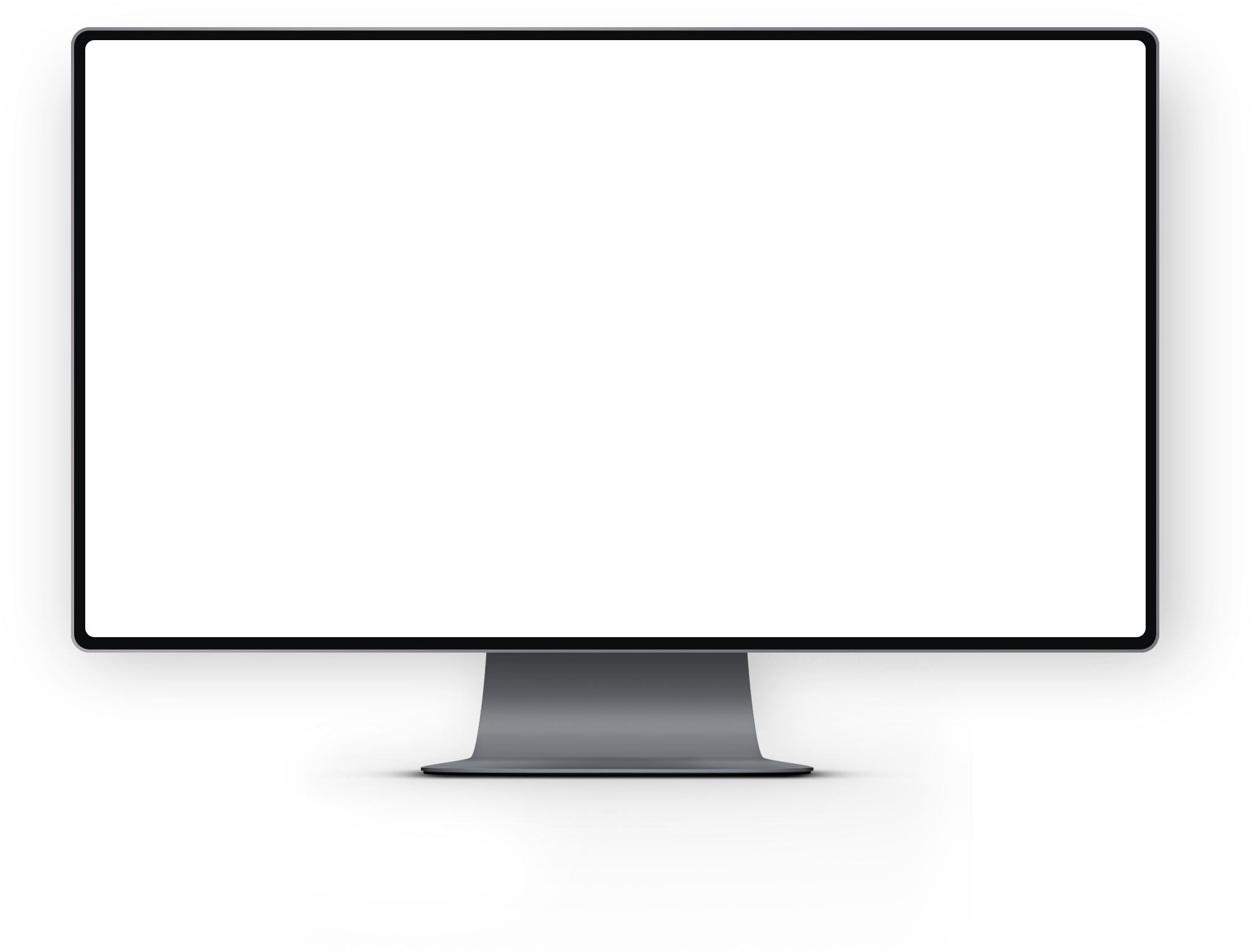 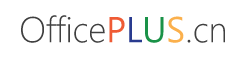 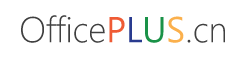 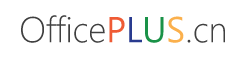 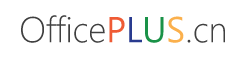 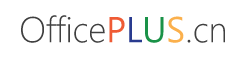 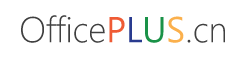 PART02
活动流程
活动流程
EVENT PLANNING
9.20
9.20
9.20
9.20
活动开始
第一阶段
第二阶段
第三阶段
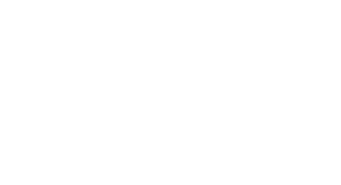 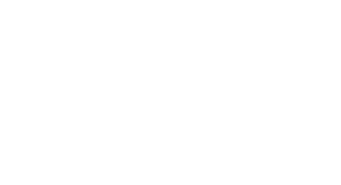 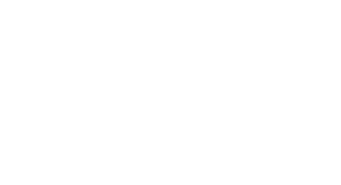 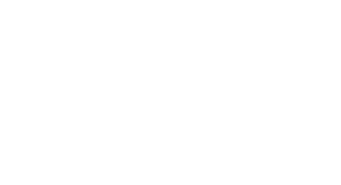 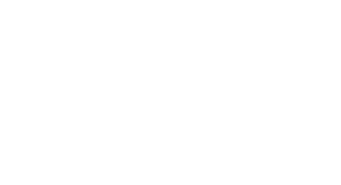 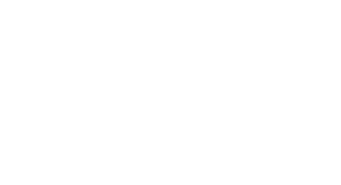 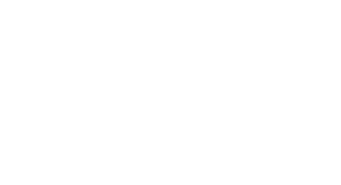 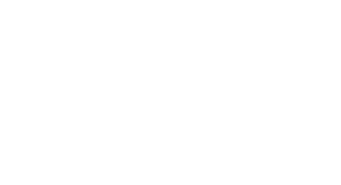 9.20
9.20
9.20
9.20
奖品颁发
公布结果
投稿截止
第四阶段
活动规划
EVENT PLANNING
入场准备
现场互动
抽奖颁奖
复盘总结
校园活动作为一个已经被认可的朝阳产业，带动的是整个产业链的发展，但是由于至今各类法规、管理、配套措施的不到位
校园活动作为一个已经被认可的朝阳产业，带动的是整个产业链的发展，但是由于至今各类法规、管理、配套措施的不到位
校园活动作为一个已经被认可的朝阳产业，带动的是整个产业链的发展，但是由于至今各类法规、管理、配套措施的不到位
校园活动作为一个已经被认可的朝阳产业，带动的是整个产业链的发展，但是由于至今各类法规、管理、配套措施的不到位
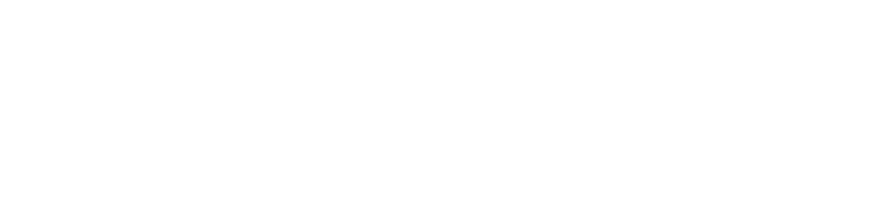 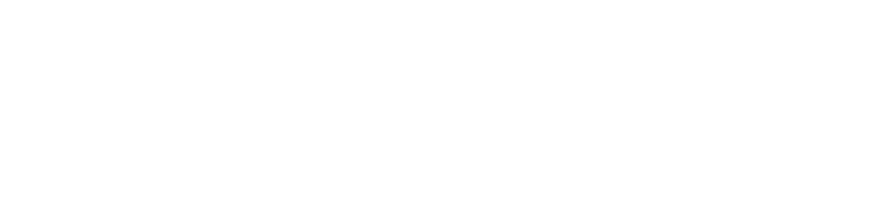 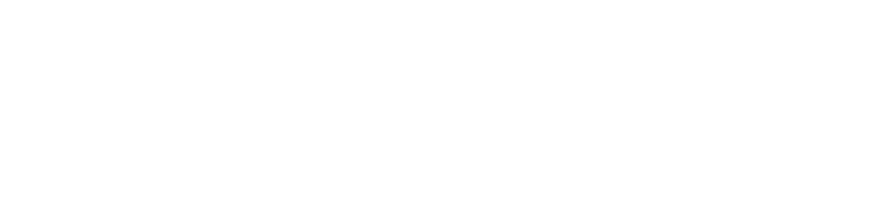 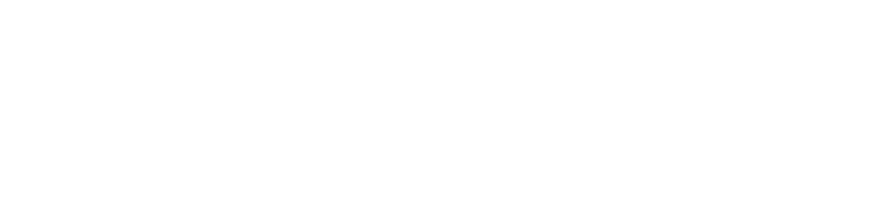 游戏活动
EVENT PLANNING
从嘉宾阵容中随机选出5位客户
主持人宣布正确答案，答错一方淘汰
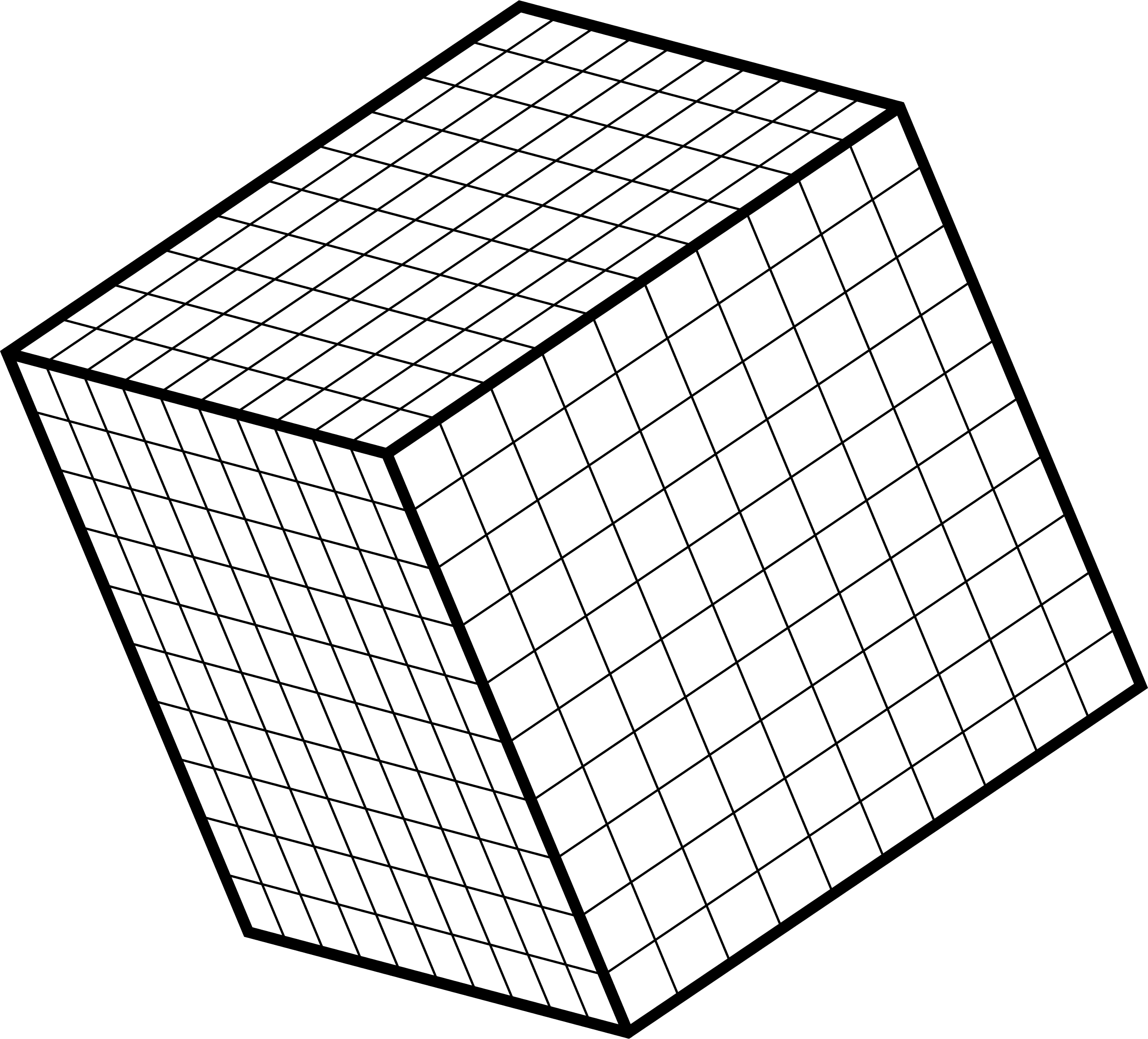 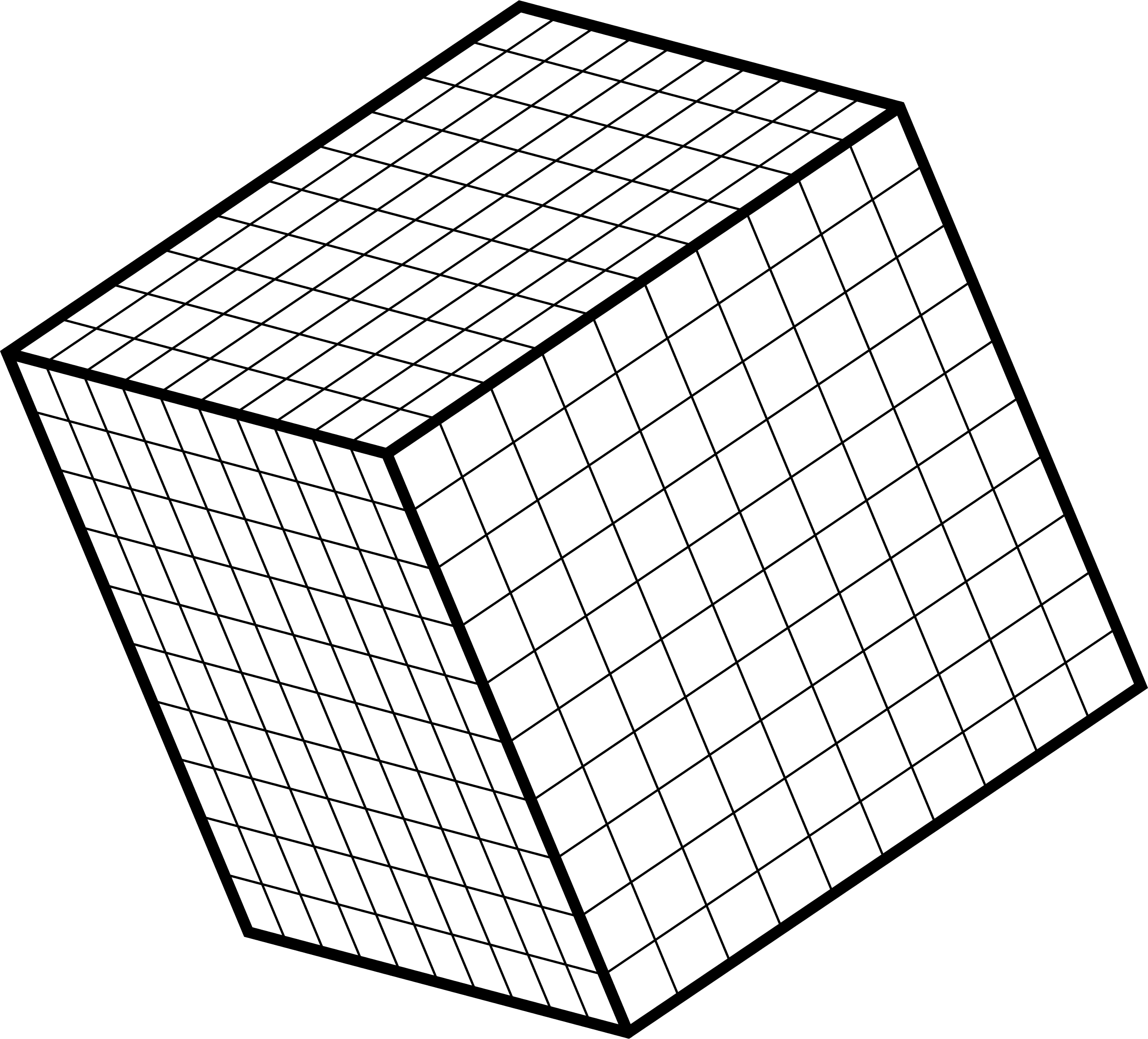 02
04
提问问题
03
获胜者
01
宣布答案
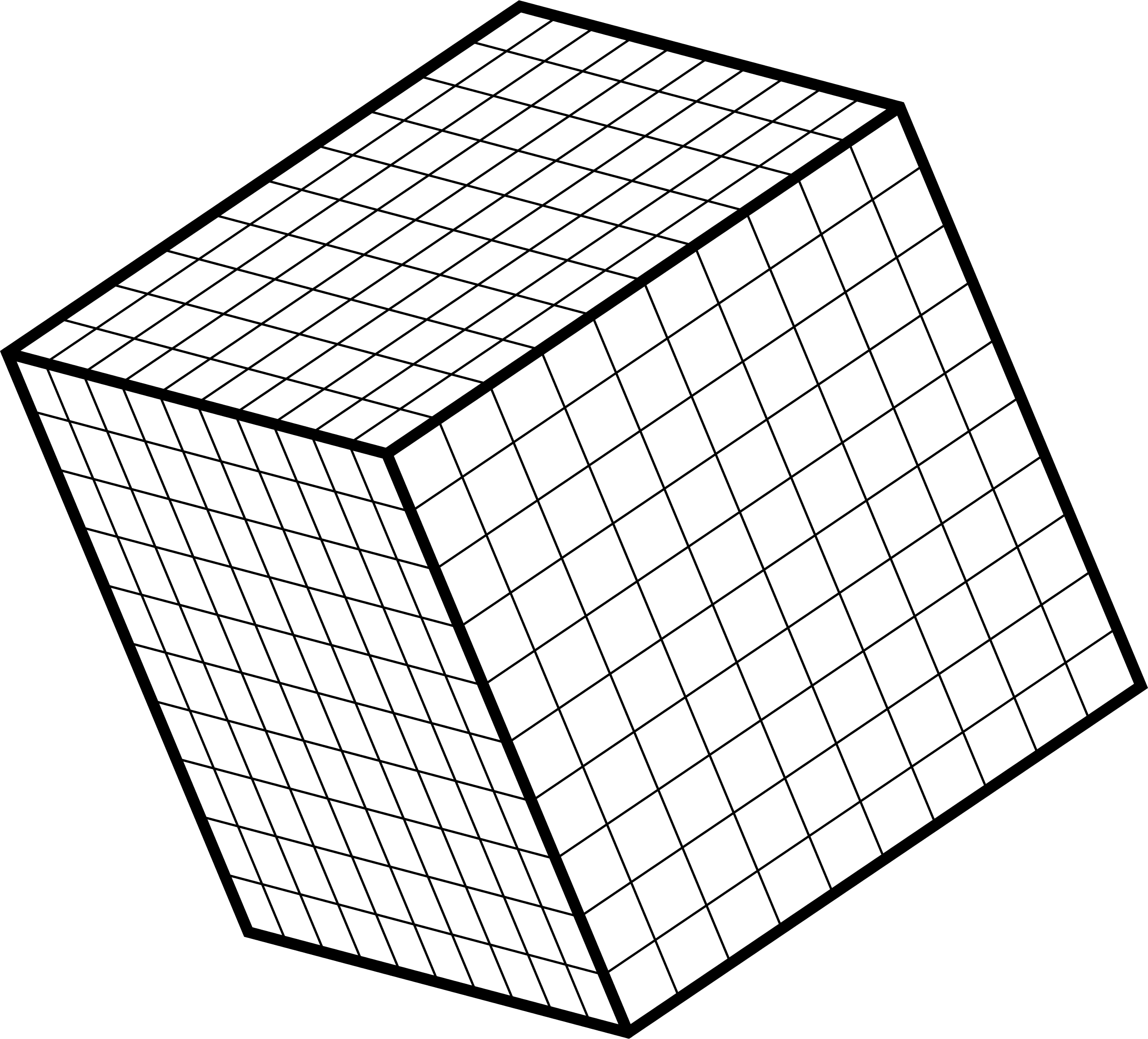 抽选观众
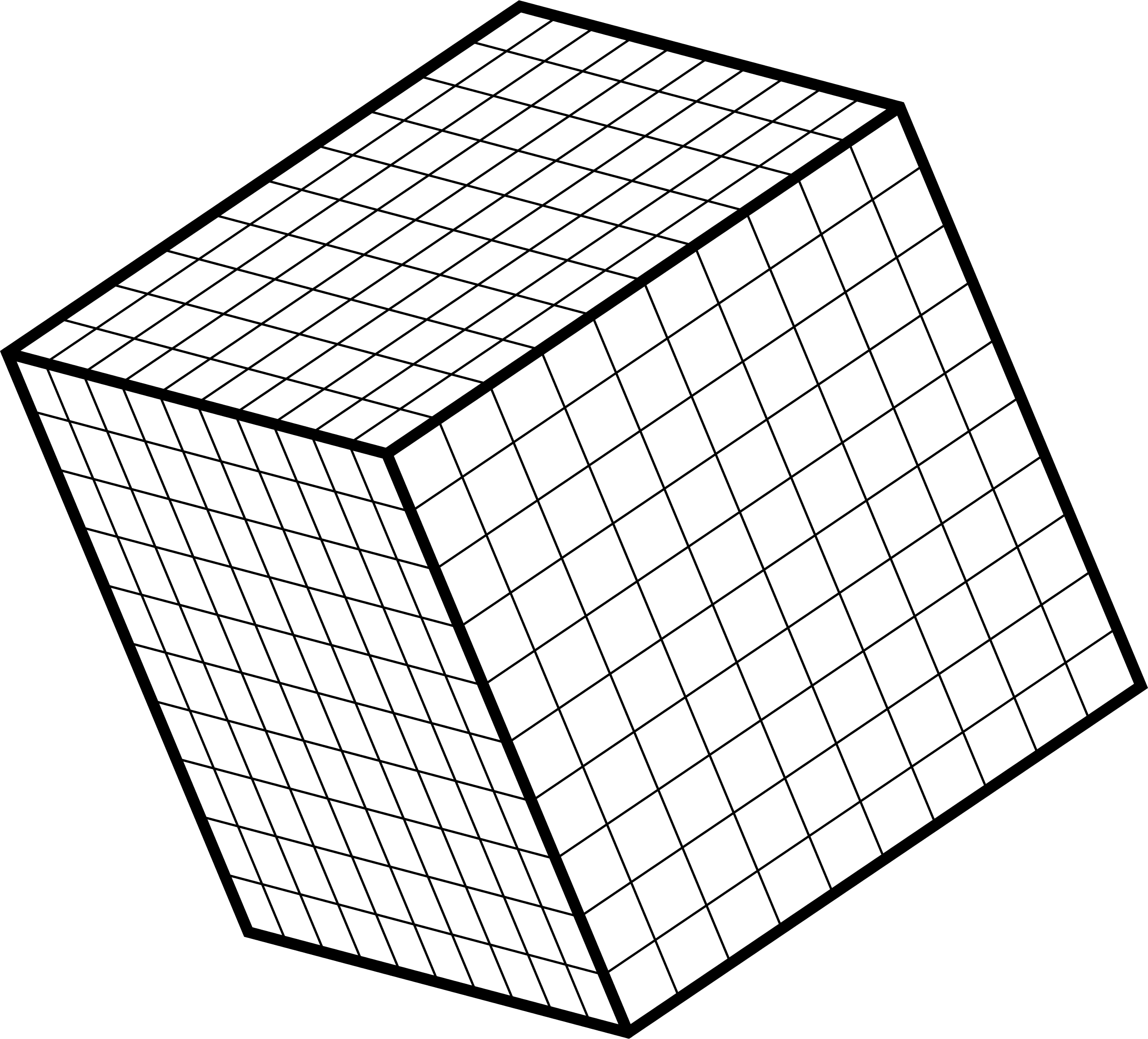 主持人出题，嘉宾确定问题的答案
获胜者获得精致礼品A
时间规划
EVENT PLANNING
JANUARY 20XX
20XX.XX.XX
校园活动作为一个已经被认可的朝阳产业，带动的是整个产业链的发展，但是由于至今各类法规、管理、配套措施的不到位
20XX.XX.XX
校园活动作为一个已经被认可的朝阳产业，带动的是整个产业链的发展，但是由于至今各类法规、管理、配套措施的不到位
活动安排
EVENT PLANNING
01
02
03
04
05
06
07
08
09
10
11
12
Jan
Feb
Mar
Apr
May
Jun
Jul
Aug
Sep
Oct
Nov
Dec
入场准备
现场互动
抽奖颁奖
复盘总结
当天安排
EVENT PLANNING
PART03
预算费用
活动预算
EVENT PLANNING
宣传费用
校园活动作为一个已经被认可的朝阳产业
宣传费用
40
30
15
5
组织费用
%
%
%
%
组织费用
校园活动作为一个已经被认可的朝阳产业
物料费用
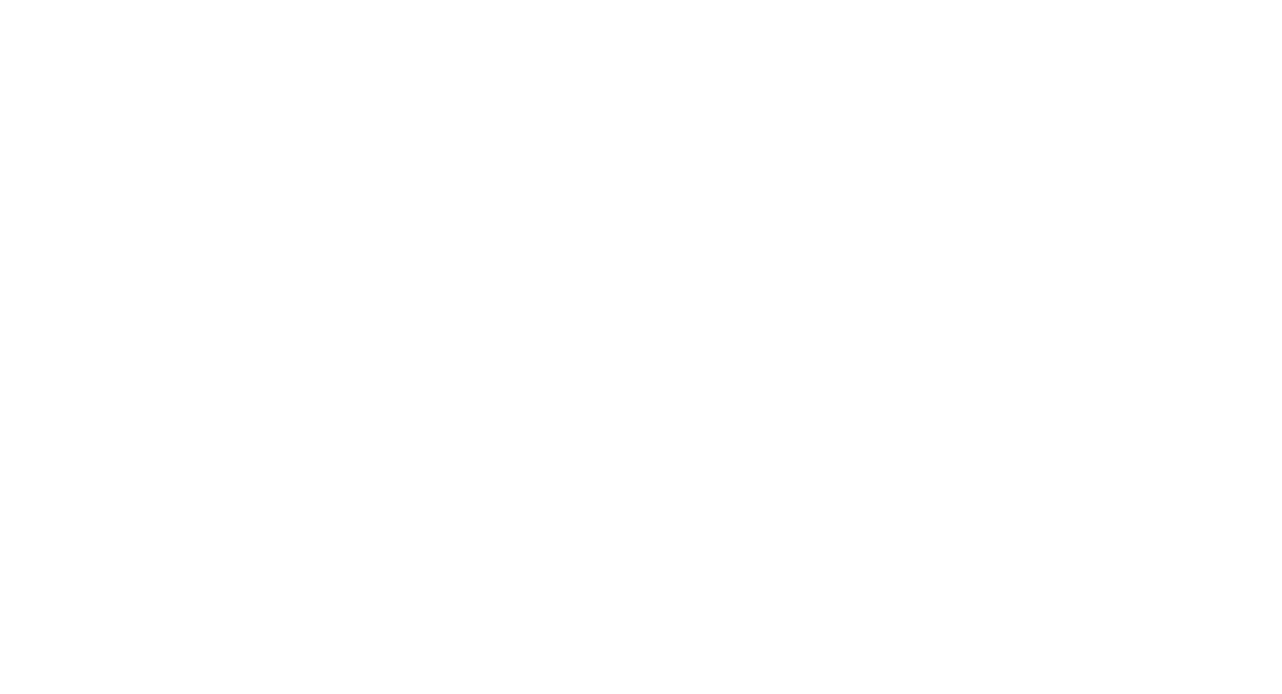 物料费用
校园活动作为一个已经被认可的朝阳产业
其他费用
其他费用
校园活动作为一个已经被认可的朝阳产业
活动预算
EVENT PLANNING
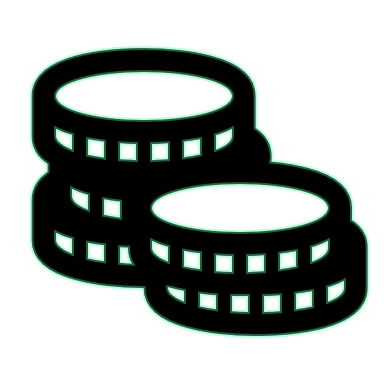 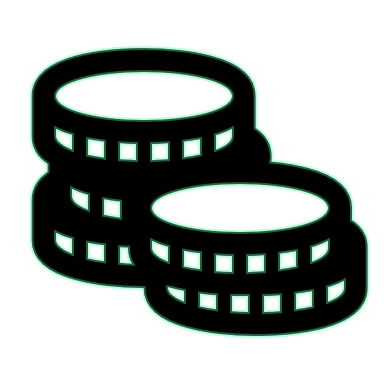 50000
20000
元
元
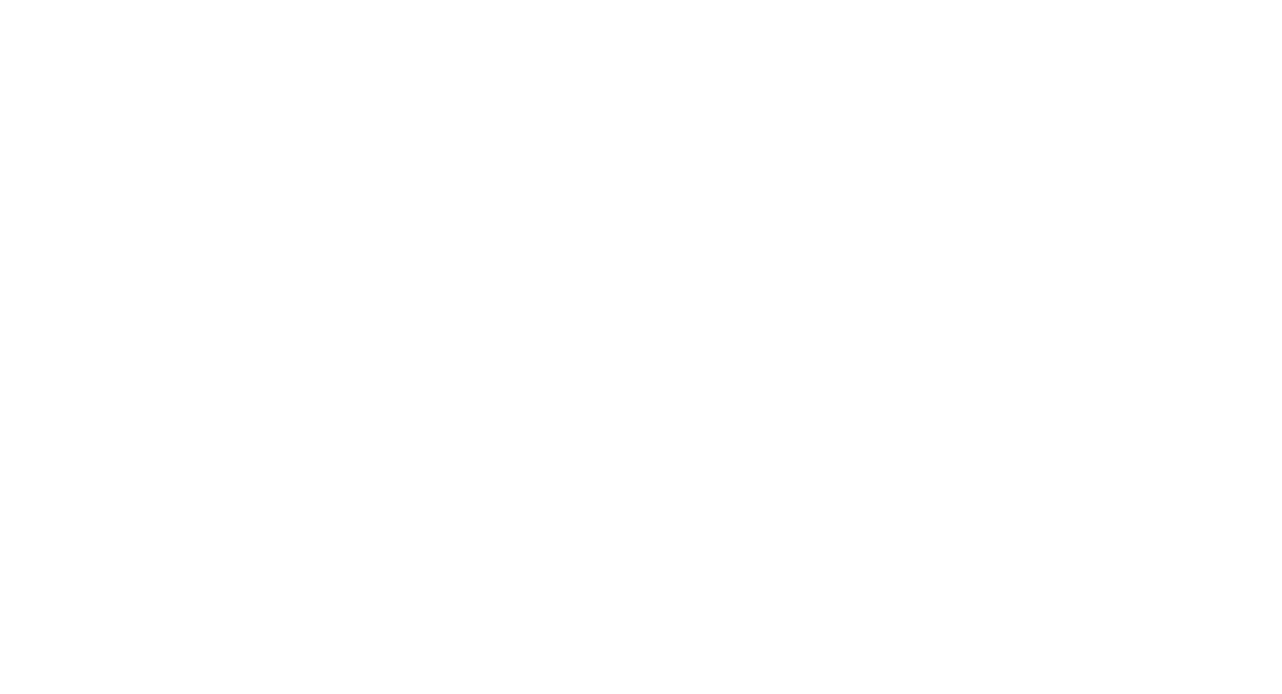 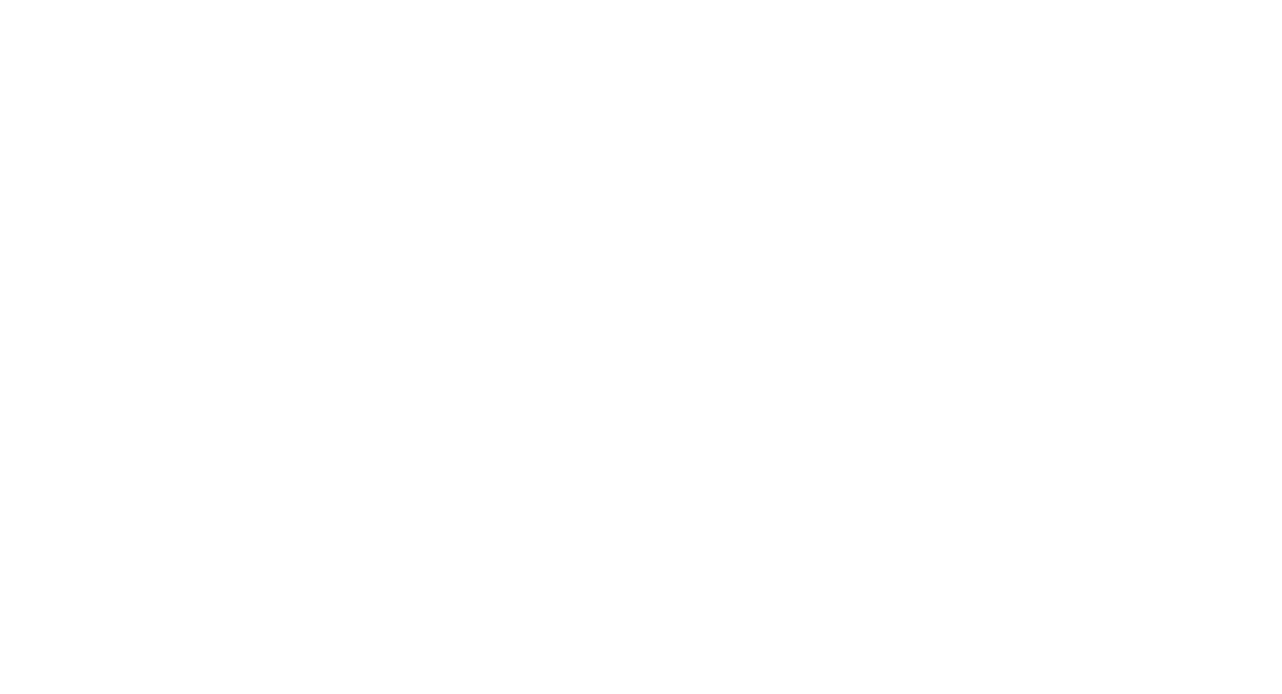 总计费用
总宣传费用
活动预算
EVENT PLANNING
活动各项费用预算分布
各部门费用支持占比
5200
7200
开拓部门
元
元
20%
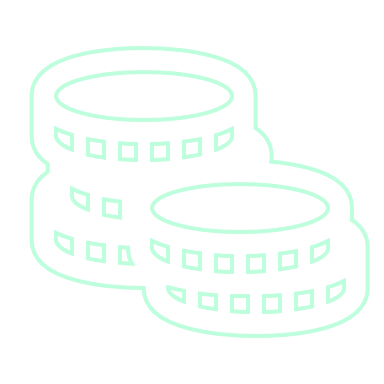 宣传费用
组织费用
资源部门
20%
2400
9000
宣传部门
元
元
20%
其他费用
物料费用
公关部门
20%
感谢观看
20XX
OfficePLUS
汇报人
OfficePLUS.cn
标注
字体使用


行距

素材

声明



作者
中文 思源黑体
英文 Manrope3

标题 1.0
正文 1.2
Freepik

本网站所提供的任何信息内容（包括但不限于 PPT 模板、Word 文档、Excel 图表、图片素材等）均受《中华人民共和国著作权法》、《信息网络传播权保护条例》及其他适用的法律法规的保护，未经权利人书面明确授权，信息内容的任何部分(包括图片或图表)不得被全部或部分的复制、传播、销售，否则将承担法律责任。

文大金